CHAPTER 25	 Nuclear			 Chemistry
I
II
III
IV
A. Mass Defect
Difference between the mass of an atom and the mass of its individual particles.
4.00260 amu
4.03298 amu
B. Nuclear Binding Energy
Energy released when a nucleus is formed from nucleons.
High binding energy = stable nucleus.
E = mc2
E:	energy (J)
m:	mass defect (kg)
c:	speed of light	(3.00×108 m/s)
B. Nuclear Binding Energy
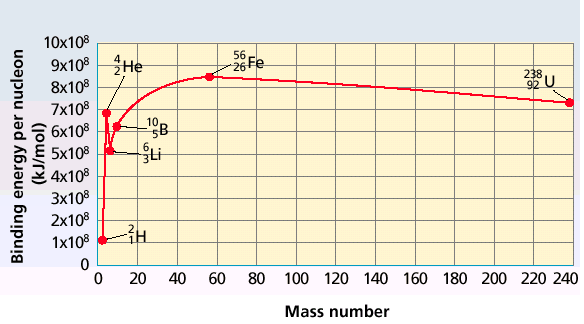 Unstable nuclides are radioactive and undergo radioactive decay.